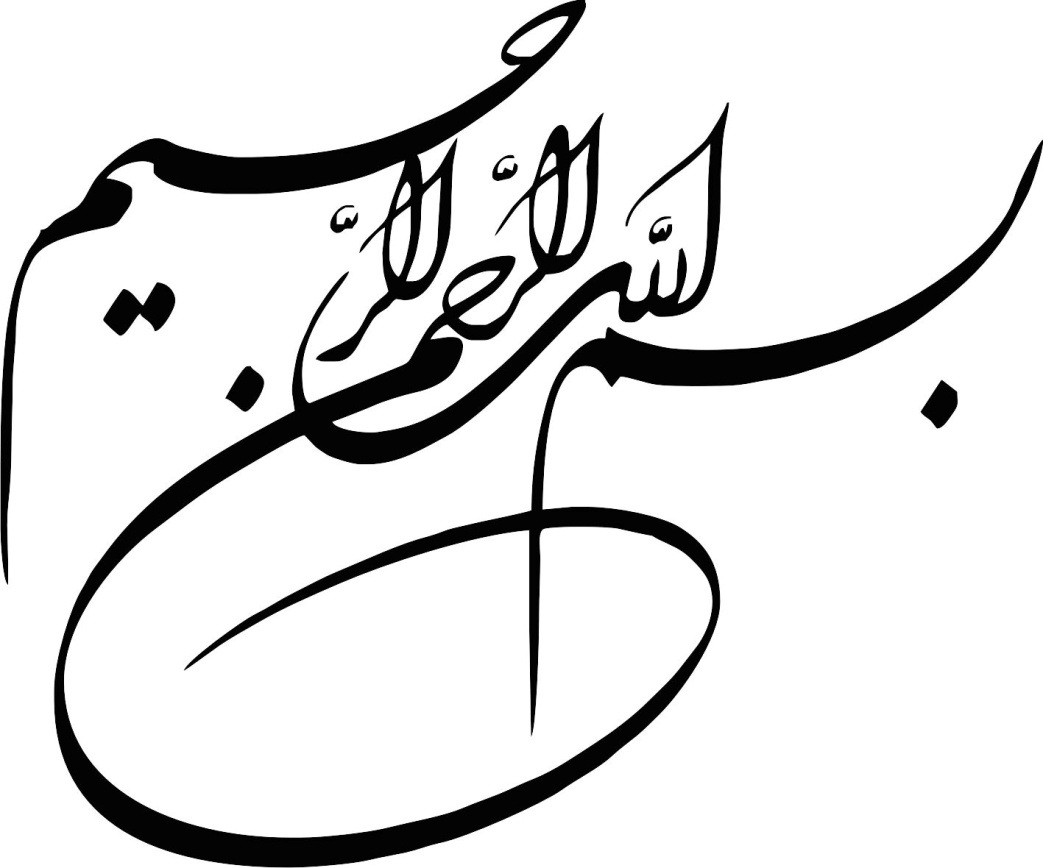 1
معنی، امکان و راهکارهای تحقق علوم انسانی اسلامیگذر از علم ديني به علوم انسانی اسلامی
مساله اولیه
علوم در دوره مدرن تطورات عمیقی پیدا کرده و داعیه‌دار کل زندگی بشر شده‌اند.
اسلام هم از ابتدا داعیه‌دار کل زندگی و شئونات انسان بوده.
زندگی امروز ما مسلمانان با علم جدید و دستاوردهای آن گره خورده است.
 بین علوم جدید و دین اسلام ناسازگاری احساس می‌شود.

چه باید کرد؟
تذکر1: نزاع علم و دين، مساله کیست؟تمدن غربي یا تمدن اسلامي؟
در اسلام، اين دو همراه هم رشد، و همراه هم افول کرده‌اند. 

حداکثر، 
بحث رابطه عقل و وحي (به عنوان دو ابزار شناخت) بوده، 
نه رابطه علم و دين (دو مجموعه معرفتي در مقابل هم)
اما اکنون نزاع فراگیر شده، مثلا:
فیزیک و شیمی: واقعیت چیست؟ ماده و انرژی یا فراتر از آن؟
زیست شناسی: انسانهای نخستین و نظریه تکامل یا خلقت آدم؟
سلامت: طبابت به عنوان شغل دنیوی یا وظیفه‌ اخلاقی-دینی؟
اقتصاد: ربا در نظام معاملاتی؟ تقدم عدالت یا توسعه؟
سیاست: آیا قدرت همواره فسادآور است؟ مقتدر مظلوم؟
حقوق: حق همجنسگرایی؟ حق تغییر دین و ارتداد؟
هنر: موسیقی و رقص؟ مجسمه سازی؟
و  ...
سه گزینه داریم
تا حد امکان غربی شویم
در طالقان زندگی کنیم!
راه جمع کردنی بیابیم که البته التقاطی نباشد. 
نظام معرفتی منسجم
نظام زندگی منسجم

مساله اولیه علم دینی این است:
العالم بزمانه لا یهجم علیه اللوابس
چاره‌ای نداریم جز درک عمیق هر دو
منظور طرفداران «علم دینی» از این عنوان، 
تلاشی است برای حل این نزاع، 
بر اساس بازساری درک ما از نسبت میان
علم جدید و دین اسلام، 
به منظور بازسازی تمدن اسلامی، تا دوباره: 
علم و دین در یک راستا باشند نه در مقابل هم.
آنچه در گام اول طی شد
تاملاتی انتزاعی درباره علم مدرن و ریشه‌های آن
تاملاتی انتزاعی درباره دین اسلام به ازای مشکلاتی که در علم مدرن وجود داشت
طراحی نسبت موجه علم مدرن و دین اسلام (برای جلوگیری از تفکر التقاطی) و ضرورت جدی گرفتن مطالعه انضمامی طرفین

صفحاتی که با پس‌زمینه متفاوت است، مروری بر گام اول می‌باشد.
«science» چيست؟
معرفي اجمالي دو جريان کلان علم‌شناسي در غرب

الف) پوزيتيويست‌ها: فقط آنچه تجربي است علم است.
پس دين و اخلاق و هنر و سياست و ... خارج از علم است. 
مثال: طبقه‌بندي ISI  در تفکيک علوم اجتماعي «social science» از علوم انساني «humanities»

ب) پست‌پوزيتيويستها: «تجربه ناب» نداريم، بلکه تجربه‌ها آميخته است با پيش‌فرضها، ارزشها و ... . 
پس علم واقعا يک مجموعه معرفتي نيست، بلکه يک پديده فرهنگي است و لذا نسبي است.
اما پوزیتیویسم دچار چالشهای جدی شد
1. آیا مشاهده مقدم بر نظریه است؟
مثال تصاویر سه بعدی، تصاویر دوگانه، تصاویر رادیولوژی
2. آیا رهایی از پیشفرضها در علم ممکن است؟
مثال: علل خرابیها در زلزله بم چه بود؟
3. آیا علم فارغ از ارزش ممکن است؟
مثال: «مساله» درگروی نامطلوب بودن وضع موجود (قضاوت ارزشی) است
4. آیا اصلا اثبات یک تئوری ممکن است؟
مثال: ابطال گرایی، پارادیمها و ...
ويژگي هاي علم و معرفت نزد پوزيتيويسم
ويژگي‌هاي معرفت نزد پساپوزيتيويسم
جمع‌بندي علم در فضاي فکري غرب
گمان کردند ملاک علم روش تجربي است
 اما فهميدند که روش تجربي ناب وجود ندارد
 پس:
 الف) پوزيتيويسم
چاره‌اي نداريم؛ تا حد امکان سعي مي‌کنيم مولفه‌هاي غيرتجربي (پيشفرضها، ارزشها، نقش عالم و ...) را کنار بگذاريم

ب) پساپوزيتيويسم
فرقي بين علم و غيرعلم نيست (نسبيت‌گرايي)
ورود اين نگاه به جامعه مااولین موضع‌گیری‌ها در مساله علم دینی
محوريت روش تجربي در تحليل علم

نگاه پوزيتيويستي (مخالفان علم ديني):

 تفکيک روش تجربي از روش عقلي و نقلي

نگاه پساپوزيتيويستي (برخي موافقان علم ديني):

 نسیبت معرفت و جدي گرفتن مولفه‌هاي فرهنگي در علم
آيا روش تجربي را ملاک علم بودن علم دانستن و تفکيک روشي علوم (به روش تجربي و روش عقلي) منطقي و قابل دفاع است؟
ماده‌هاي مختلف قضيه در ذيل صورت واحد قياس قابل جمع است.
الف ب است + ب ج است = الف ج است.

تناقض بين محصول دو روش قابل قبول نيست.
با وجود آن اشکال مهم منطقي،
 چرا اصرار بر روش تجربي وتفکيک روشي اينقدر مهم و معروف گرديده است؟

سير نگاه به علم در غرب از بيکن تا کنت:
تبديل وظيفه علم از شناخت واقعيت به تسلط بر عالم

سير تفکر فلسفي غرب از دکارت تا کانت: 
تبديل وظيفه فلسفه از واقعيت‌شناسي به ذهن‌شناسي، و 
جدا شدن عرصه کار فلسفه از عرصه کار علم تجربي
2. مبادي و مباني علم، یا پيش‌فرض‌ها؟
دیدگاه پوزیتیویسم و پساپوزیتیویسم: معرفت منحصر در روش تجربی است
پوزیتیویسم: پیشفرضها را تا حد امکان دخالت ندهید.
پست پوزیتیویسم: نمی توانید؛ لذا علم پارادایمیک و نسبی است.
تحلیل منطقی- فلسفی از جایگاه پیشفرضها
اگر معرفت منحصر در داده های تجربی نیست، پس پیشفرضها قابلیت بحث معرفتی پیدا می کنند و به عنوان مبادی علم، مورد بررسی معرفتی قرار می گیرند و ورود آنها لزوما به نسبی گرایی منجر نمی شود. مثلا:
1. آیا عالم منحصر در ماده فیزیکی است؟ 
2. آیا انسان منحصر در ابعاد جسمی و مادی است؟
3. آیا اختیار (انسان شناسی) با علیت (جهان شناسی) قابل جمع است؟
3. جایگاه معرفتی ارزشها، نسبت علم و اخلاق
پوزیتیویسم و پساپوزیتیویسم: معرفت منحصردر داده های تجربی است
پوزیتیویسم: ارزشها را تا حد امکان دخالت ندهید.
پست پوزیتیویسم: نمی توانید؛ لذا علم پدیده ای فرهنگی و نسبی است.

تحلیل منطقی- فلسفی از جایگاه ارزشها
اشکال هيوم در باب نسبت هست و باید
راه‌حل:
تقسیم ارزشها به ارزش مطلق و روش
تحليل وجودشناختي غايات (واقعي بودن غايت)
4. نقش و جايگاه عالم در علم
اشاره ای به نزاعهای پوزیتیویسم و پساپوزیتیویسم:
ماشين منطقي يا صاحب نظر؟ 
توليد کارخانه اي پژوهشگر يا تربيت انديشمند؟
تکنولوژي براي انسان يا انسان براي تکنولوژي؟
هدف نظام آموزشي مدرن: جهت گيري شغلي يا علمي 
   (علم براي ثروت و  ...، يا علم براي حقيقت جويي)؟

آيا اخلاق در فرآیند عالم شدن اثري دارد؟
نحوه شکل گيري علم در ضمير عالم
تحلیل منطقی- فلسفی از نسبت وجودی علم و اخلاق
1- درهم تنيدگي ابعاد معرفتي و اخلاقي در وجود انسان
دليل: - عمل پژوهش يک فعل ارادي است
       - هرفعل ارادي غايتمند است.
نتيجه: خواسته من در جهت‌گيري و برنامه پژوهشي من موثر است. (نسبی گرایی؟)
راهکار: الف. بودايي (بي‌جهتي) 		ب. اسلامي (حقيقت‌جويي)

2- دريافت علم از مراتب بالاتر وجود
دليل: معطي شيء، فاقد شيء نيست.
نتيجه: نقش سنخيت بين معطي و گيرنده در دستيابي به حقيقت
رفع اشکال در کافران: توجه به دو وصف رحمانيت و رحيميت در دريافت علم
جمع‌بندي بحث علم
در موضوع واحد، از همه منابع و ابزارهاي شناخت (حس، برهان، شهود، وحي) به تناسب موضوع مي‌توان استفاده کرد.

هم بحث پيش‌فرض‌ها و هم بحث ارزشها قابليت بحث معرفتي دارند (مبادي تصوري و تصديقي، حکمت عملي)

علم ربط وجودي با عالم دارد.
1. چرایی و ضرورت دینثمره بحث: باور دینی (ایمان)، امري معرفتي است
نکته: تحقيقي بودن اصول دين در اسلام
استدلال بر توحید 
استدلال بر معاد
استدلال بر نبوت
عدم کفایت عقل بشر در حل مسائل زندگی (سعادت)
اثبات نبوت
خدا هست. (موجودی که همه عالم وابسته به اوست و او بی‌نیاز از همه است)
 یا ایها الناس انتم الفقراء الی الله و الله هو الغنی الحمید. فاطر/15
 خداوند عالم مطلق و مهربان (رحمن) است. 
الایعلم من خلق و هو اللطیف الخبیر. ملک/14
نتیجه1: راه رفع تمام نیازهای بشر را می‌داند و انسان را رها نمی‌کند.
ایحسب الانسان ان یترک سدی. قیامت/36
عقل بشر برای درک راه زندگی به تنهایی کفایت نمی‌کند. 
عسی ان تکرهوا شیئا و هو خیر لکم و ... والله یعلم و انتم لاتعلمون. بقره/216
نتیجه2: از راه دیگری به عقل کمک می‌رساند. (وحی. اصل نبوت) 
الرحمن علم القرآن. رحمن/1-2
 ان ربکم الرحمن فاتبعونی و اطیعوا امری. طه/90
مایاتیهم من ذکر من الرحمن محدث الا استمعوه و هم یلعبون. شعرا/5
بررسی شبهه جانشینی علوم مدرن به جای دین
مقدمه: روش علوم مدرن، آزمون و خطاست.
دو پاسخ:
1. ناتوانی علوم مدرن از مساله زندگی پس از مرگ (شرطی‌های امام صادق (ع) - پاسکال)

2. نقص ذاتی علوم مدرن در سعادت دنیوی
الف) آزمون‌های ویرانگر وجود دارد که آزمودنش خلاف عقل است.
ب) خدای مهربانی هست که انسان را رها نکرده است
ثمره بحث از ضرورت دین (نبوت)
گزاره هاي متون اسلامی، معرفت‌زاست 
و 
مي‌توان از آنها در مباحث علمي استفاده کرد.
حقیقت وحی و قرآن
آیا وحی از سنخ تجربه دینی است؟ (تفاوت تجربه دینی، شهود و وحی)
درک مبهم، درک نیازمند تعبیر، دریافت کلام با عصمت

تفاوت بنیادین: آیا خدا به انسان اعتنا دارد یا انسان را رها کرده است؟ (مفهوم رحمانیت)
ریشه اشکال: تلقی مسیحی از وحی

کلام خدا: امکان استعمال لفظ در بیش از یک معنا + علم بی‌نهایت

اعجاز و کارکرد آن (اثبات نبوت خاصه و کلام خدا بودن قرآن)
2. قلمروی دین (مساله انتظار بشر از دين)
عرصه مداخله وحي در مسائل مختلف انسان (علمي و عملي) چقدر است؟ 

روش حل مساله: 
1) ملکیان: درون‌بيني 
نقد و بررسی: 
انتظار از هر چیزی با توجه به خود آن چیز است، نه صرف احساسات ما نسبت به آن
2) سروش:‌ دین حداقلی (جایی که علم ناتوان می‌شود)
نقد و بررسی:
ویرانگری فرضیه، بعد از آزمودن معلوم می‌شود؛ و نیاز ما قبل از آزمودن است.
روش صحیح حل مساله قلمروی وحی: بازخوانی دلیل نبوت
1) از باب زندگی پس از مرگ:
در بسیاری از عرصه‌ها نمی‌دانیم کدام اقدام دنیوی در آخرت ما چه اثری دارد.

2) از باب ناتوانی عقل به خاطر احتمال آزمونهای ویرانگر 
چون وحی باید قبل از آزمودن، ما را مطلع کند، پس پذیرش سخن وحی، مقدم بر آزمودن است نه متوقف برآن.

نتیجه: 	     نمی‌توان پیشاپیش قلمروی مداخله وحی را محدود کرد.
2. جامعیت قرآن
1) سعادت دنیا و آخرت (بحث قبل)
2)‌ دین حداقلی و دین حداکثری (بحث قبل)
3) ذاتی و عرضی دین 
آیا روش حل مساله، شرطیهای خلاف واقع است یا مراجعه به دلیل ضرورت دین؟
4) شخصی بودن دین، آیا گوهره دین معنویت و اخلاق است؟
سعادت، مساله‌ای شخصی یا اجتماعی؟ (نسبت فرد و جامعه)
افق نهایی انسان، اخلاق یا ایمان؟ (تفکیک ذات، صفات و فعل) 
نهایت انسان: حیوان اخلاقمند یا خلیفه الله؟
3. موضع علم و دین در قبال همالف. موضع دین اسلام در قبال علم
آيا اسلام فقط گزاره‌هاي وحياني را معتبر مي‌داند يا ساير گزاره‌هاي معرفتي (محصول عقل بشری) را هم قبول مي‌کند؟
(علم دینی از زاویه دین)

خالق همان رب است، پس کتاب خلقت و کتاب شريعت بر هم منطبق است.

مساله همان مساله حجيت در علم اصول است. (حجيت عقل)
3. معرفت دینی
الف: متون دینی
تعدد قرائات (معنای صحیح و غلط آن) 
تدبر همگانی در قرآن و مساله تفسیر به رای 
امکان قرائت معتبر و معیار

ب. گزاره‌های معتبر بشری

نکته: جایگاه نقل در نظام معرفتی بشر
3. موضع علم و دین در قبال همالف. موضع علم در قبال دین (اسلام)
امروزه گمان می‌شود علم، فقط باید از روش تجربی استفاده کند.
آیا این سخن معتبر است؟
 (امکان علم دینی از زاویه علم)

یادآوری: نزاع علم و دین، نزاع تمدن غربی است، نه اسلام
آیا می دانید تصویر ما از علم در طول تاریخ چه اندازه تغییر کرده است؟
4. علم دینی و تعارض علم و دین
اگر بین داده‌های بشری و معارف وحیانی تعارض رخ دهد، چه باید کرد؟

1) همواره تعارض بين عقل (گزاره‌هاي معرفتي غيروحياني يا «فهم» ما از خلقت) و نقل (فهم ما از وحي) است؛ نه بين عقل و دين؛ یا علم و دین. 
دين مجموع عقل و نقل است.

2) راه رفع تعارض، توسعه مباحث «تعادل و تراجيح» (روش‌شناسی) است: 
همان گونه که بين جملات وحي (قرآن و حديث) تناقضي نيست؛ و تعارض بين يک جمله معتبر و يک جمله غيرمعتبر، يا تعارض بين دو «فهم» از جملات وحي است؛ بين فعل تکويني خدا و فعل تشريعي او نيز تعارضي نيست؛ و تعارض بين «فهم» ما از فعل خدا و «فهم» ما از سخن خداوند است.
5. ویژگی‌های علم دینی
1) استفاده از منابع مورد قبول علم و دین (عقل و نقل) (= محتواي صحيح)
	اِئْتُونِي بِكِتَابٍ مِن قَبْلِ هَذَا أَوْ أَثَارَةٍ مِنْ عِلْمٍ إن كُنتُمْ صَادِقِينَ (احقاف/4)

تکمله
2) در راستای غایات مطلوب بودن (= قرب خدا= تقرب به حقیقت محض)
	علم منافق (سوره منافقون، آیه 1)، اضلال با قرآن (يُضِلُّ بِهِ كَثِيراً - بقره/6)

3) مبتنی بر مبانی صحیح (= درک صحیح) 
خوارج (کلمه حق یراد بها الباطل)
 وَمِنْهُمْ أُمِّيُّونَ لاَ يَعْلَمُونَ الْكِتَابَ إِلاَّ أَمَانِيَّ وَإِنْ هُمْ إِلاَّ يَظُنُّونَ(بقره/78) 
لَيْسَ بِأَمَانِيِّكُمْ وَلا أَمَانِيِّ أهْلِ الْكِتَابِ (نساء/123)
علم مطلوب دين
«انما العلم ثلاثة : آية محکمة، أو فريضة عادلة أو سنة قائمة؛ و ما خلاهنّ فهو فضل» (اصول کافي، ج1، ص‌32)
يعني هر علمي که واقعا به حقيقت مرتبط باشد (نظري) يا در راستاي تحقق حق به کار آيد (عملي)؛ و از آنجا که خدا ريشه و پشتوانه و اصل همه حقايق است، نگاه توحيدي بايد در هر شناختي (چه نظري، چه عملي) حضور داشته باشد؛ و هر شناختي که از خدا غافل باشد، فضل هست، اما علم نيست؛ يا به تعبير ديگر، علم هست، اما علم مطلوب نيست: 
يَعْلَمُونَ ظَاهِراً مِنَ الْحَيَاةِ الدُّنْيَا وَهُمْ عَنِ الْآخِرَةِ هُمْ غَافِلُونَ (روم/7)
اما
مطالعه انضمامی در حوزه علوم اجتماعی فهم جدیدی از مساله علم دینی را در ذهن انسان رقم می‌زند؛ 
نقطه ضعف کتاب «معنی، امکان و راهکارهای تحقق علم دینی» و تقریبا عموم کتابهایی که با عنوان علم دینی یا علوم انسانی اسلامی نوشته شده، این است که شناخت مناسبی از «علوم انسانی» غربی ندارند؛

لذا 
بحثشان در افق انتزاعی علم دینی باقی مانده و به افق انضمامی علوم انسانی اسلامی نرسیده است
شاخه‌های اصلی علم در دوره مدرن
تذکر1: در مواجهه با علوم غربی
در دو حوزه علوم طبیعی و علوم کاربردی، جریان اصلی، جریان پوزیتیویستی است
اما در حوزه علوم انسانی و اجتماعی دو جریان انگلوساکسون (حوزه کشورهای انگلیسی‌زبان) و قاره‌ای (حوزه زبان‌های آلمانی و فرانسوی) وجود دارد.
جریان انگلوساکسون معتقد به امتداد پوزیتیویسم در علوم انسانی و اجتماعی است و بین Humanities و Science تفکیک می‌کند.
اما جریان‌های قاره‌ای (تفسیری و انتقادی) به تمایز جدی علوم انسانی از علوم طبیعی باور دارند.
تذکر2: در مواجهه با میراث علوم اسلامی
در حوزه علوم اسلامی هم با دو طبقه‌بندی (وچه‌بسا دو نحله عظیم فکری) مواجهیم: علوم عقلی و علوم نقلی و گاه به تقابل‌هایی هم کشیده می‌شود؛ مثلا کلام فلسفی و کلام نقلی؛ اخلاق عقلی و اخلاق نقلی، و ... 

 در فضای علوم عقلی، همه علوم در قالب حکمت نظری و عملی دسته‌بندی می‌شود، و منطق (روش‌های استدلال) ابزار علم است؛ 
اما در فضای علوم نقلی، علوم بر اساس غایات (نیاز، کارکرد) دسته‌بندی می‌شود (فقه، کلام، اخلاق، تفسیر و ...) دسته‌بندی می‌شود و زبان‌شناسی (روش‌های فهم متن، مانند لغت، صرف و نحو، بلاغت و ...) ابزار علم است.
تذکر3: در مواجهه سنت اسلامی و غربی
به لحاظ تاریخی، مواجهه اولیه ما با جریان پوزیتیویستی (انگلوساکسون)‌ بود؛ لذا استفاده از علوم عقلی را به کار گرفتیم. 
لذا مهمترین حرف ما این شد که:
مبادی این علوم غلط است و ما بهترش را داریم (آنها شناخت را به حس منحصر کرده بودند و ما هم حس را قبول داشتیم هم عقل و شهود را)
ارزش‌های پشتوانه این علوم نامعتبر است و ما بهترش را داریم. (چون حکمت عملی را هم علم می دانستیم)
اما عملا در حوزه خود علوم دستمان خالی است، جز تلاش‌های پراکنده فقهی، که هیچگاه نتوانست چرایی خود را تبیین کند.
مواجهه دو سنت عقلی-پوزیتیویستی در طبقه بندی علم
مواجهه دو سنت نقلی و هرمنوتیکی در طبقه بندی علم
اشتباه راهبردی ما در حوزه علوم انسانی اسلامی
ما به خاطر عالم به زمانه نبودن، و توقف در بزرگانی که عالم به زمانه خویش بودند، در علوم انسانی از کانت و پوزیتیویسم گذر نکردیم و دیلتای (کانت علوم انسانی) را جدی نگرفتیم.

حتی علامه طباطبایی و شهید مطهری که از مارکسیسم بوی دیلتای را استشمام کردند و در حد زمان خویش، با طرح نظریه اعتباریات، مسیر بعدی را برای ما نمایان کردند را نشناختیم و به جای «اصول فلسفه» همچنان در «نهایة‌الحکمة» ماندیم.
چه باید کرد؟
ادامه همان راه قبل: العالم بزمانه لایهجم علیه اللوابس

جدی گرفتن فهم میراث علوم اسلامی
بازخوانی جدی و عمیق دستاورد غربی، به نحو:
آزاداندیشانه
 انتقادی 
تطبیقی
و آخر دعواناأن الحمدلله رب العالمين